Spanish
Guided Writing: Foundation 
Unit 1: Holidays
Señorita Vázquez
Tus vacaciones
Tu amigo español, Pablo, te ha preguntado sobre tus preferencias sobre las vacaciones. Escríbele un mensaje.  
Menciona:  
cuándo 
con quién
alojamiento
actividades
Respuestas
cuándo
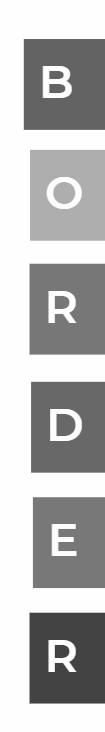 Siempre viajo con mi familia en invierno porque me encanta hacer esquí.
Con quién
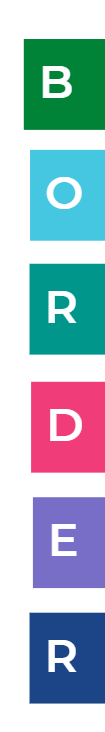 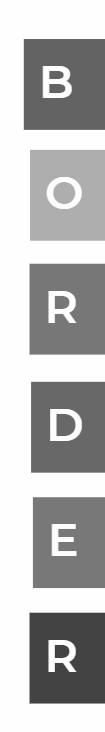 A menudo voy con mis padres pero a veces voy con mi colegio y vamos en tren.
alojamiento
say where you stay (hotel/apartment)
say what there is/are
give your opinion
say why
say where you prefer to stay in
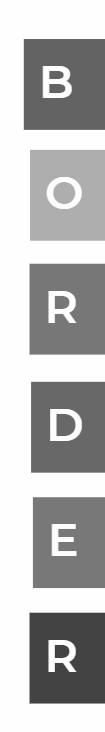 (No) Me gusta / Me chifla / encanta porque (+reason)
say the activities you do
say the activities you never do 
give your opinion
say why
refer to a friend/friends
-ar, -er, -ir verbs end in -o!
actividades
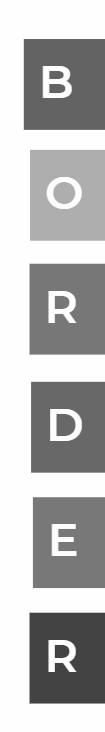 Me chifla nadar
porque
ya que
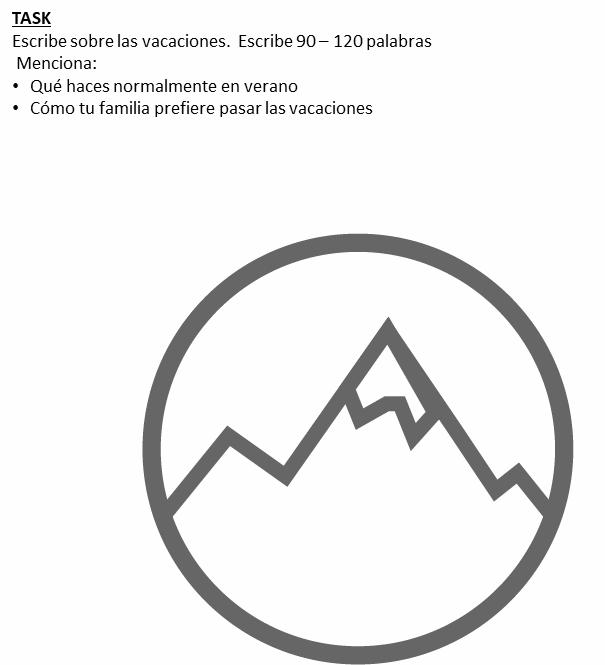 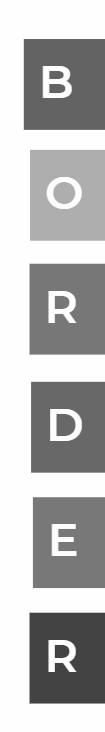 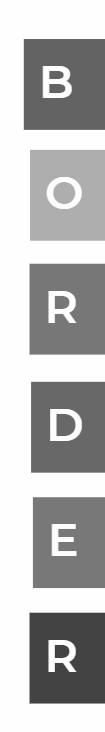 cuándo
alojamiento
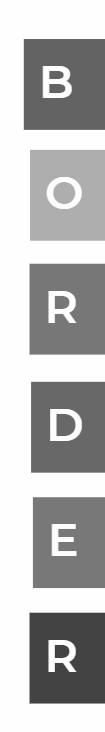 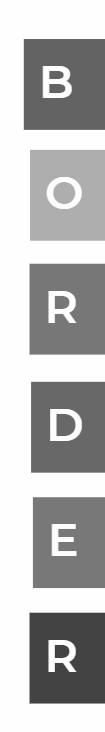 con quién
actividades